1
What are the bunch pattern options?
Do they really think that the photons can be transported 1000 m and still hit the experimental hall?
How do we align the undulators?
Is self-seeding available in 2018 ?
When should I take vacation in 2017?
When can I submit my first Nature article?
Will we burn a hole in the vacuum chamber with the 600 kW beam?
Should I take vacation in 2017?
What energy stability can we expect?
Where to have lunch in Schenefeld?
And the pointing?
How can I tune the photon energy?
Why do this accelerator guys make such a fuss about bunch trains?
What does a XFEL experiment really need?
Will the gun work reliable?
2
COM: Commissioning and Operations Meeting
Bi-weekly alternating to the TC meeting
Focus on electron and photon beam commissioning and operating 
30' presentation on selected topics with ample time for discussions
Co-chaired by Winni Decking, Torsten Limberg, Harald Sinn and Thomas Tschentscher
Indico page https://indico.desy.de/categoryDisplay.py?categId=393 (Indico->XFEL->Commissioning and Operation)
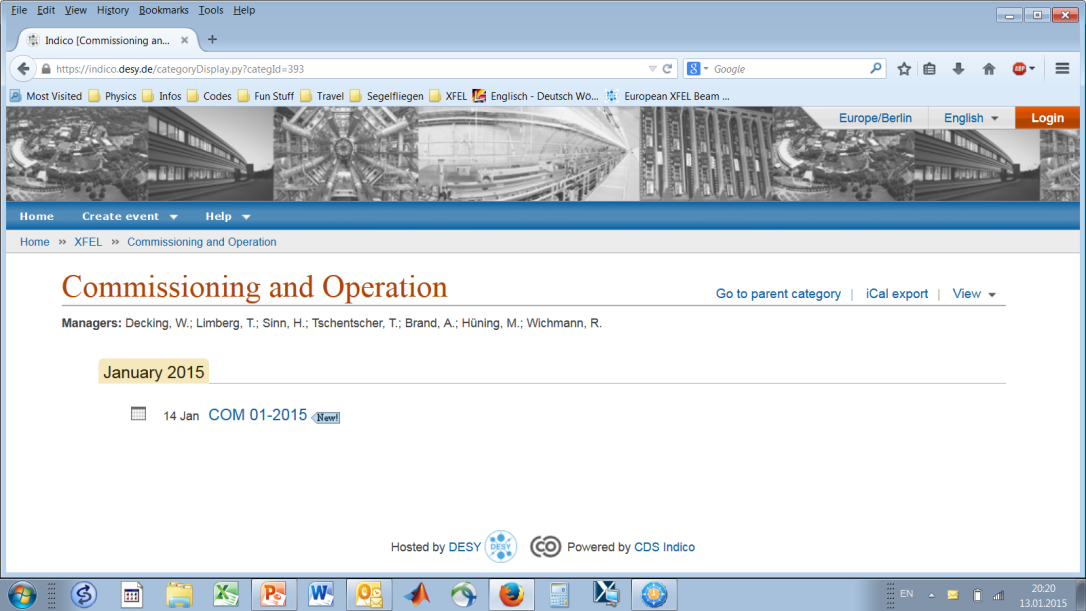 3
Tentative Topics till summer
Suggestions: contact anybody of the co-chairs
4
COM: Who should come
Initial Invitation list is almost equivalent to the TC meeting. 
WP who will be involved into beam commissioning should be presented.
People who are interested into beam commissioning should come. 
Please invite interested colleagues to subscribe to the mailing list via https://lists.desy.de/sympa/info/xfel-cm